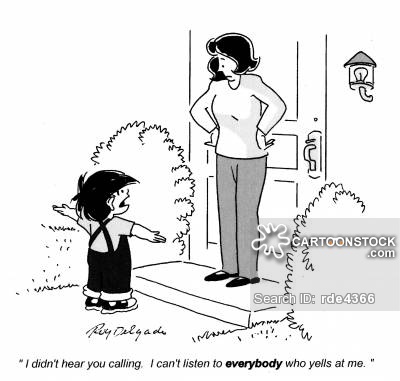 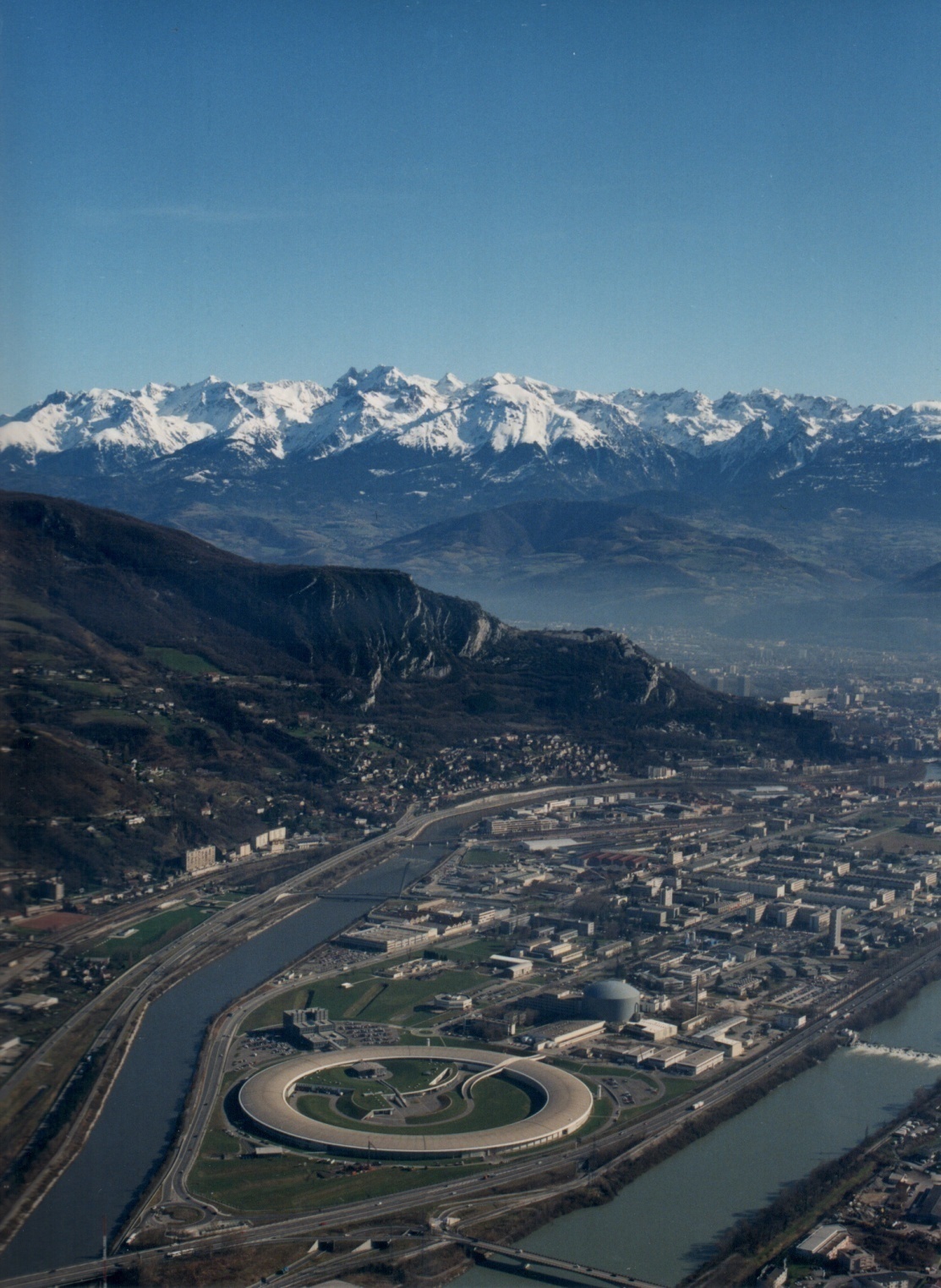 User Feedback
Joanne McCarthy
Head of ESRF User Office

Information for Users : http://www.esrf.fr/UsersAndScience
Page 1
l EUCALL Workshop: User Access at Advanced Laser Light Sources l 21-22 September 2017 l J. McCarthy
paths open to obtain user feedback
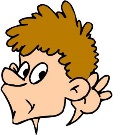 Direct contact with User Office

  Direct contact with beamline scientist

  Science Advisory Council representatives

  User Organisation and User Meeting

  User Evaluation Forms

  Experiment Reports
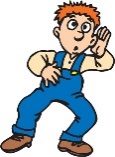 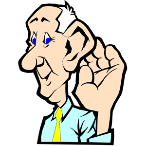 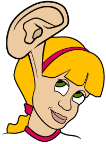 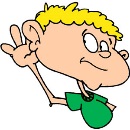 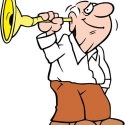 Page 2
l EUCALL Workshop: User Access at Advanced Laser Light Sources l 21-22 September 2017 l J. McCarthy
User organisation
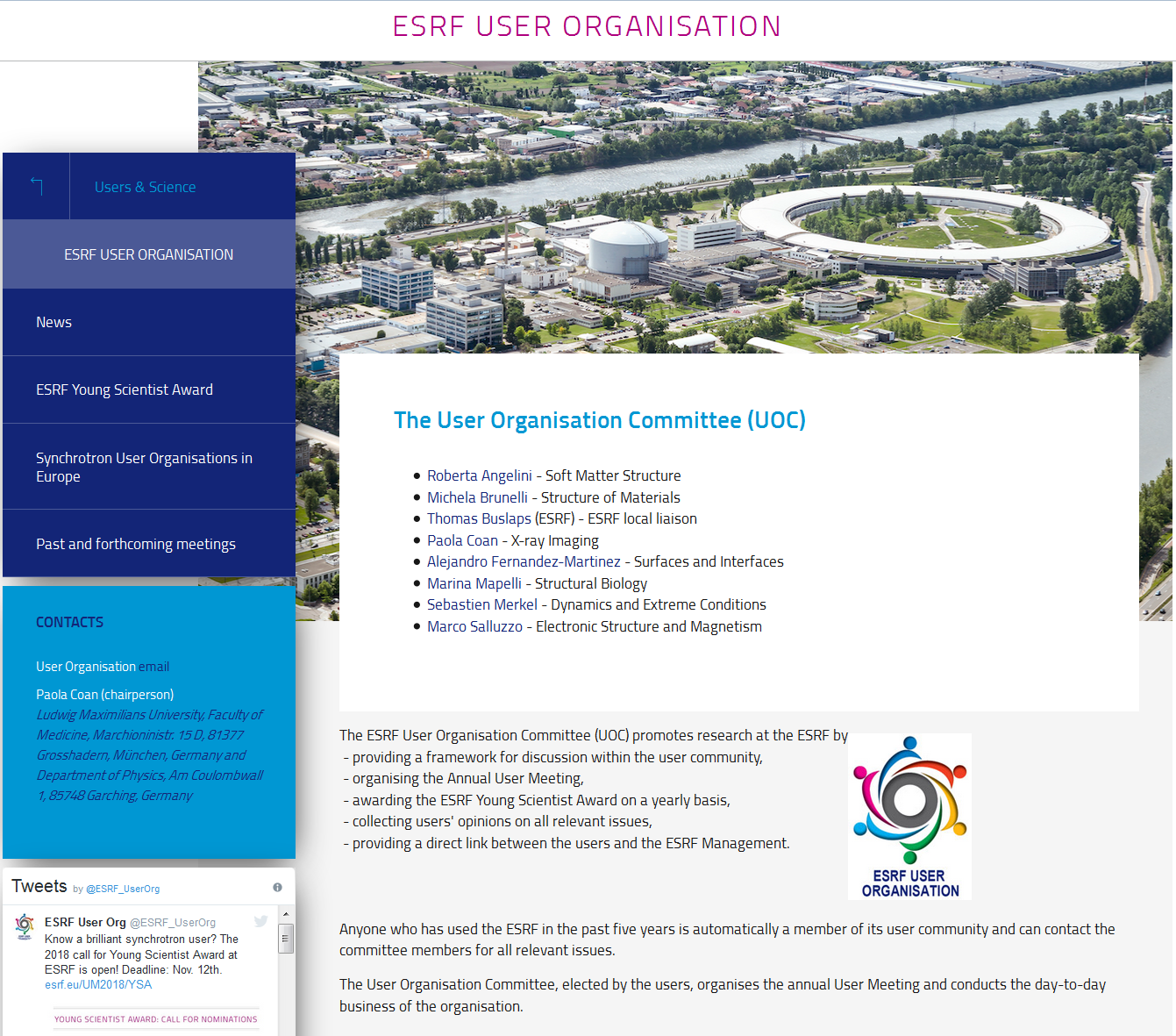 Page 3
l EUCALL Workshop: User Access at Advanced Laser Light Sources l 21-22 September 2017 l J. McCarthy
User meeting
Forum for exchange with users

Topical discussions (e.g. facility upgrades) - Inform users and listen to reactions and concerns

Question/answer sessions

Smaller group tutorials

…
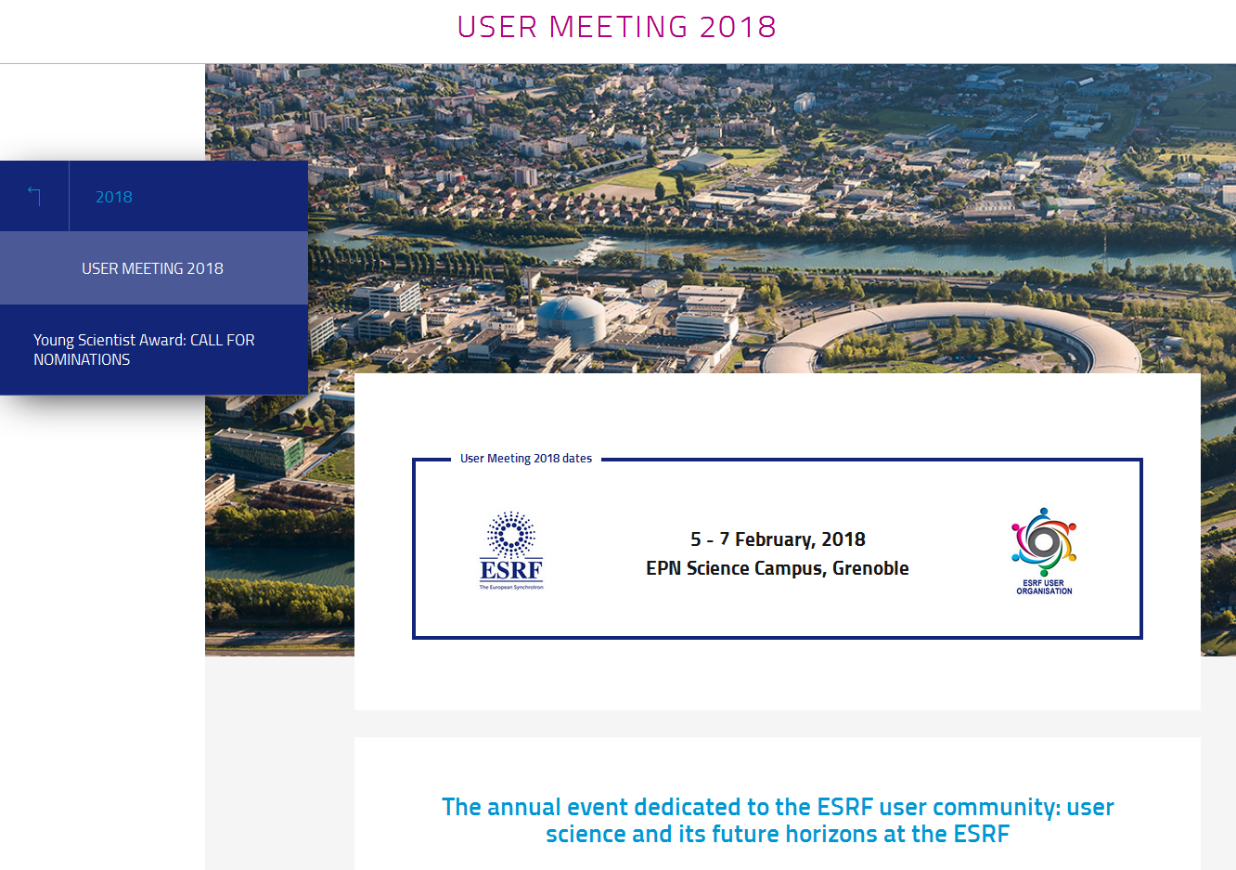 Page 4
l EUCALL Workshop: User Access at Advanced Laser Light Sources l 21-22 September 2017 l J. McCarthy
User evaluation forms
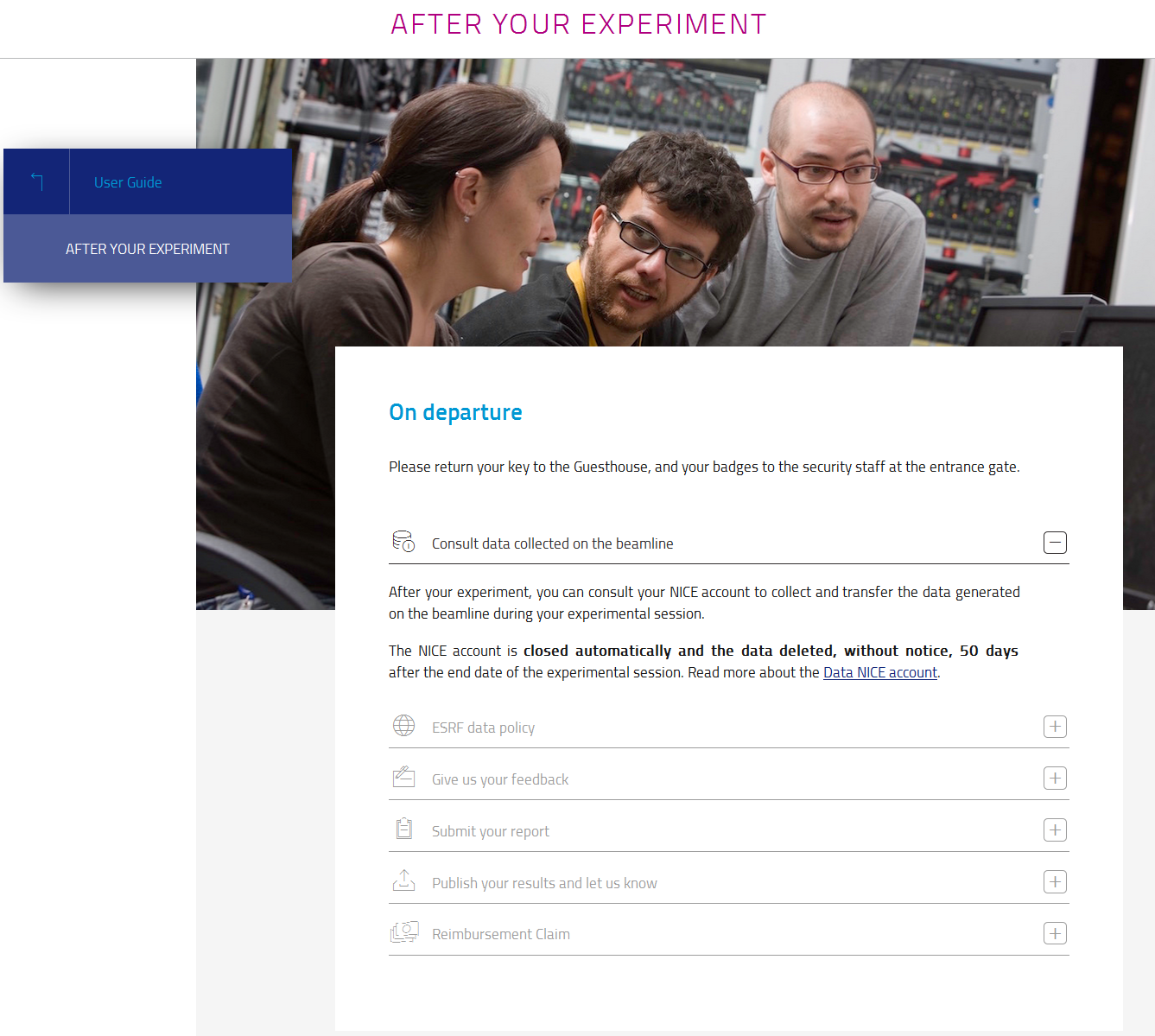 Easily accessible

User Portal

Web pages

Email link
Page 5
l EUCALL Workshop: User Access at Advanced Laser Light Sources l 21-22 September 2017 l J. McCarthy
User evaluation form
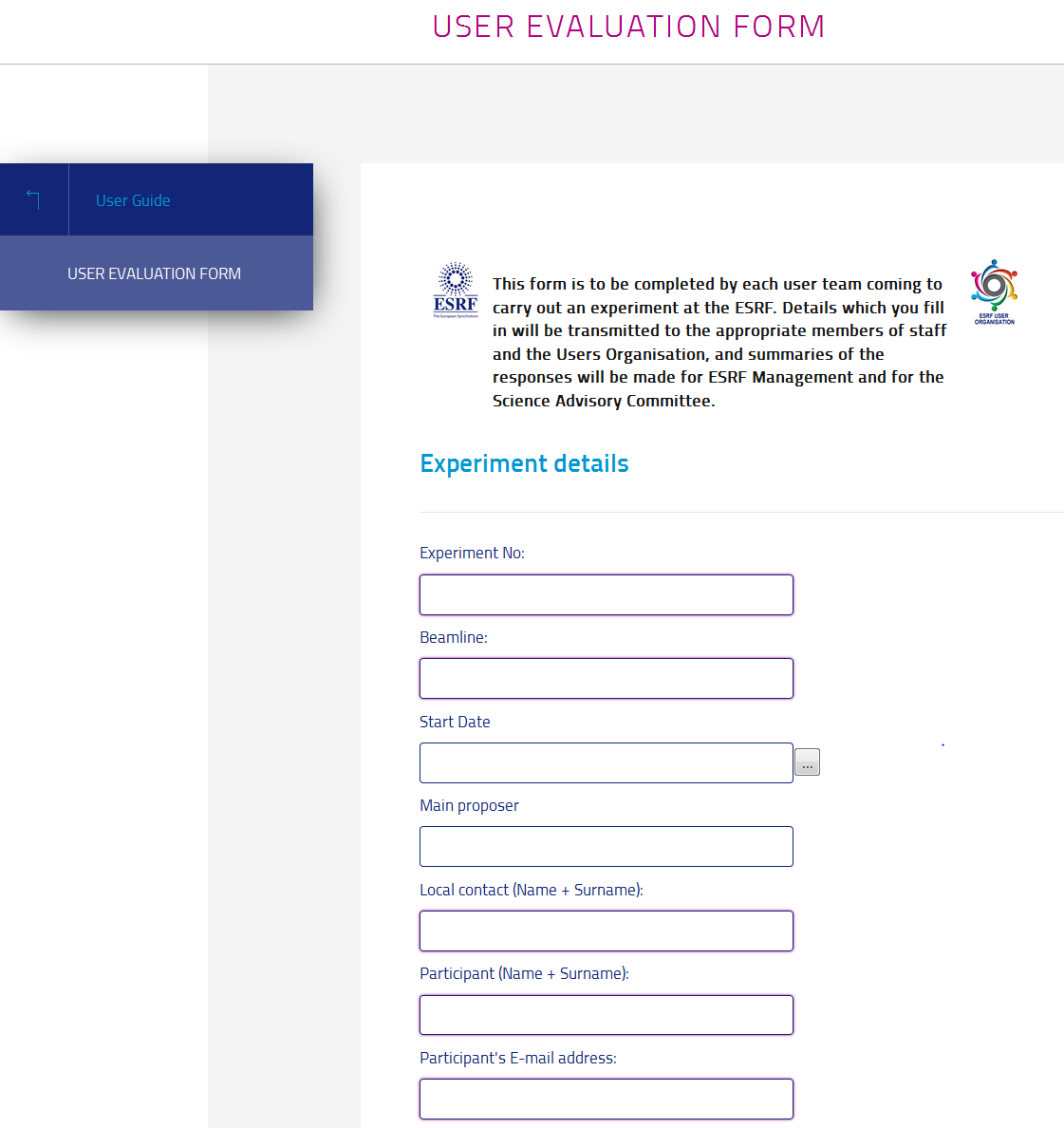 Page 6
l EUCALL Workshop: User Access at Advanced Laser Light Sources l 21-22 September 2017 l J. McCarthy
User evaluation forms
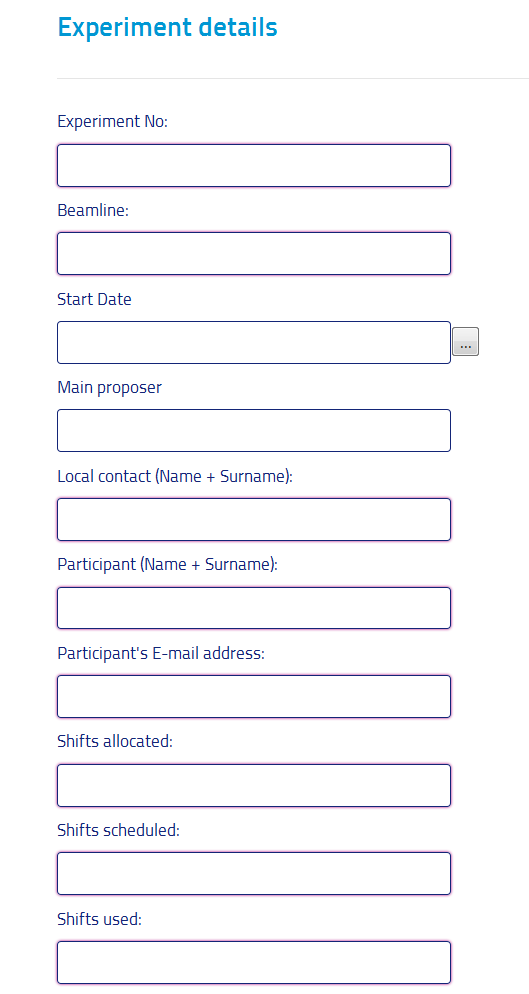 To improve % return = least effort for user

Easily accessible

Users on A-form receive an automatic email from our SMIS system following the end of their experiment (some synchrotrons request 1 feedback per team)

The Experiment Details fields are automatically filled in from the database

Users only have to answer the questions

Reminder sent every 6 months by User Office
Page 7
l EUCALL Workshop: User Access at Advanced Laser Light Sources l 21-22 September 2017 l J. McCarthy
User evaluation form
Questions

  Indicate the degree of success of your experiment:
	Very Successful – Satisfactory - Fell below expectations - Unsuccessful
	If less than satisfactory, please estimate the total time lost:
  Please give reason for any time lost:
	Computer failure - Failure of beamline components - Machine or storage ring failure - Sample problems - Other
  Details concerning time loss:
  What measures could be taken to improve the effectiveness of your beamtime?
[ Comment ]
[ Comment ]
[ Comment ]
Please evaluate the support from your local contact and members of staff:
  Please evaluate the quality and reliability of the beamline components:
  Please evaluate the quality of the beam:
  Please evaluate the availability and ease of use of the Beamline User Guide:
  Please evaluate the detectors and data acquisition:
  Please evaluate the data retrieval and transfer:
  Please evaluate the quality of practical arrangements before and during your visit (travel, canteen, guesthouse...):

  What aspects of the ESRF do you particularly appreciate?	
  What improvements would you suggest?
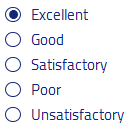 [ Comment ]
[ Comment ]
Page 8
l EUCALL Workshop: User Access at Advanced Laser Light Sources l 21-22 September 2017 l J. McCarthy
User evaluation form
Questions (continued)

The Users' Organisation at the ESRF
This is an independent body which organises the annual User Meeting, awards an annual Young Scientist prize, and provides ESRF management with feedback on user operation.

  What suggestions do you have for the format of the meeting and topics to be discussed?
  What aspects of the user service at the ESRF would you like the Users' Organisation to look into?:  



		Checkboxes		  Comments



		  Statistics		Improvements
Page 9
l EUCALL Workshop: User Access at Advanced Laser Light Sources l 21-22 September 2017 l J. McCarthy
User evaluation forms
Return
from 1/9/2016 to 14/1/2017:689 user evaluation forms received out of 890 experiment sessions		~75%from 17/01/2017 to 1/9/2017:1277 user evaluation forms received out of 1656 experiment sessions		~75%



Who gets the information ?

  Beamline scientists receive all feedback for experiments carried out on their beamline

  The ESRF User Organisation Chairperson receives all feedback for all experiments

  The User Office summarises feedback concerning central services such as the Guesthouse, the onsite restaurant, the Travel Office, etc and presents this to the relevant service (external company for Guesthouse and restaurant).
Page 10
l EUCALL Workshop: User Access at Advanced Laser Light Sources l 21-22 September 2017 l J. McCarthy
User evaluation form - My advice
Aim of questions is to improve
Source performance
Beamline performance (beamline components and software)
Support services (User Portal, data handling, offline labs…)
Staff support
Administrative services (Reception, Travel, User Office, Guesthouse, canteen…)
Any aspects that make the user experience pleasant or unpleasant

Least effort for user (force doesn’t work)
Make the questionnaire short and quick to fill
Pre-filled fields whenever possible
Access directly from the User Portal account or email Inbox
Checkboxes but ask for an explanatory comment if reply indicates less than satisfactory

Dedicate somebody to the task of analysing and reacting to the feedback
Personal user taste or real issue ?
What are most urgent issues to deal with ?
Page 11
l EUCALL Workshop: User Access at Advanced Laser Light Sources l 21-22 September 2017 l J. McCarthy
Experiment reports
Use of PUBLIC ESRF beamtime
= OBLIGATION to PUBLISH and REPORT on beamtime used

Reporting

Users allocated beamtime must provide a 2-page Experimental Report after each experiment
 difficult and time-consuming to follow up (nearly 1900 experiments per year)
 if not submitted, what sanctions can be reasonably applied – difficult
 Major Axis of Force = future access / new proposals
 forwarded to Review Committees who monitor effective use of beamtime
 required as support for new requests for beam time
 relevant reports and reports on recent beam time (status of project , productivity)
 especially important in absence of publication
 confidential reports may be sent to the User Office
 the committees reject proposals by groups who have not submitted reports on beam time used
Page 12
l EUCALL Workshop: User Access at Advanced Laser Light Sources l 21-22 September 2017 l J. McCarthy
Experiment reports
Use of PUBLIC ESRF beamtime
= OBLIGATION to PUBLISH and REPORT on beamtime used
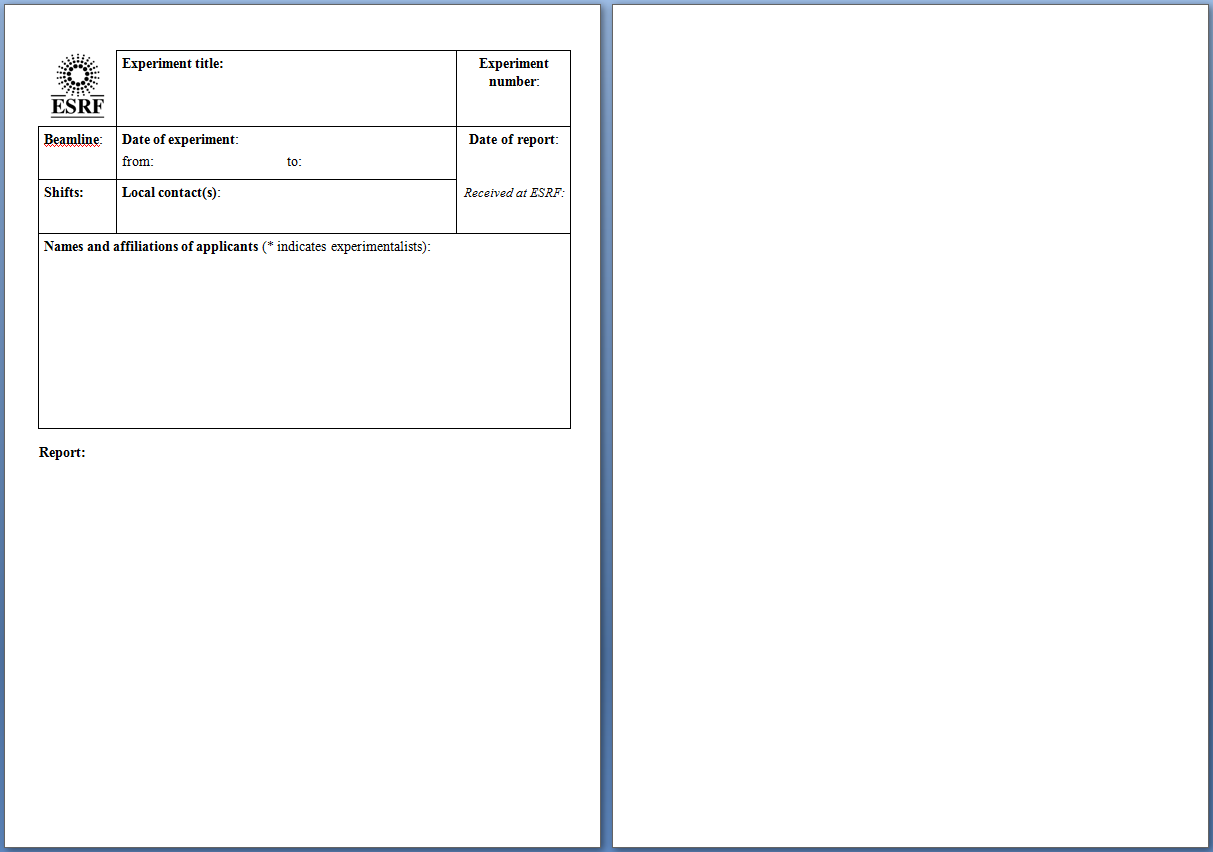 Page 13
l EUCALL Workshop: User Access at Advanced Laser Light Sources l 21-22 September 2017 l J. McCarthy
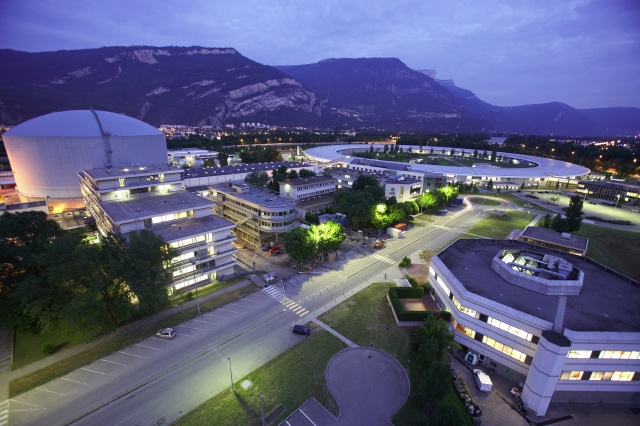 Thank You for your attention!
Page 14
l EUCALL Workshop: User Access at Advanced Laser Light Sources l 21-22 September 2017 l J. McCarthy